Graphing Quantitative Data
Chapter 3
3 Graphs for Quantitative Data
Type of Graph
Advantage
Dot Plot

Histogram

Box Plot
Retains individual data

Displays shape

Displays center & spread
Shape
Symmetric




Uniform
Right Skewed




Left Skewed
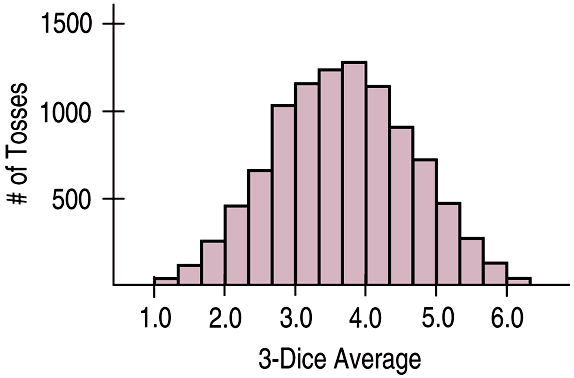 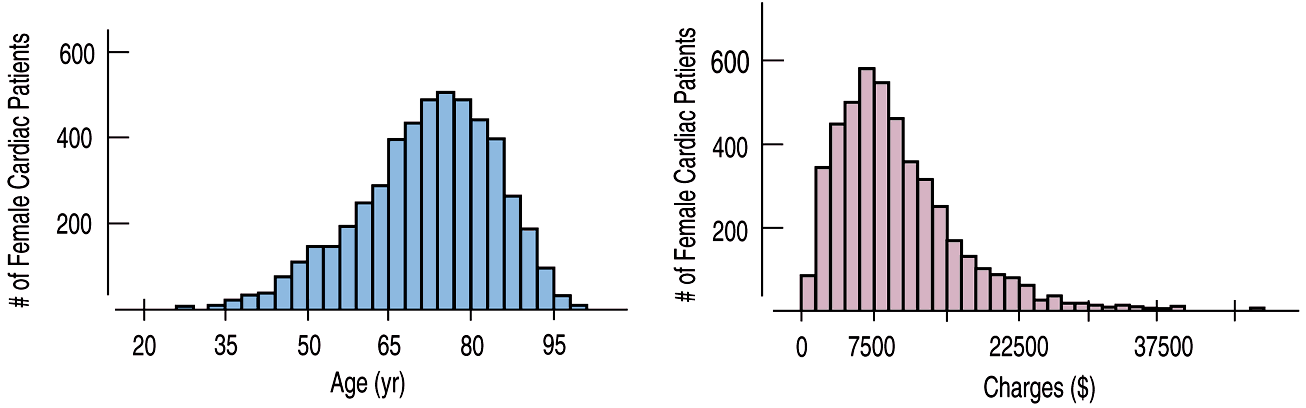 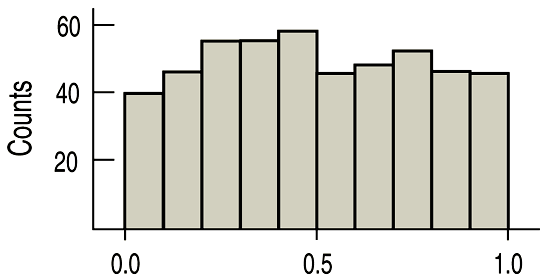 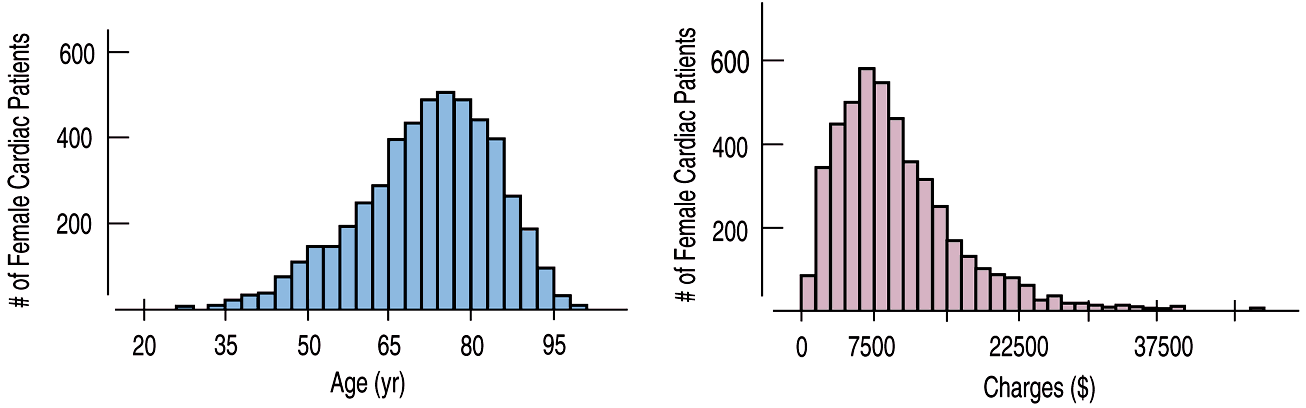 Other Attributes for Shape
Modes (# of Humps)

Unimodal
   (One hump)


Bimodal
 (Two humps)


Multimodal
  (Many humps)
Outliers (Unusual data compared with the other data)
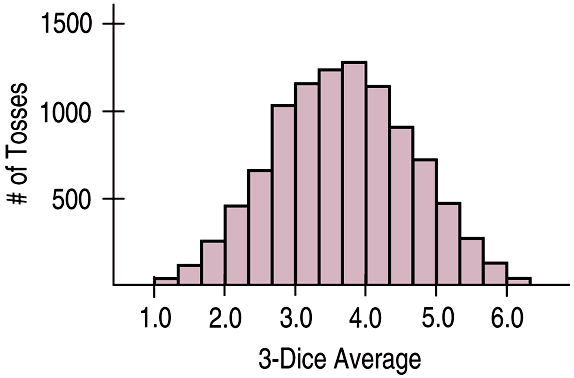 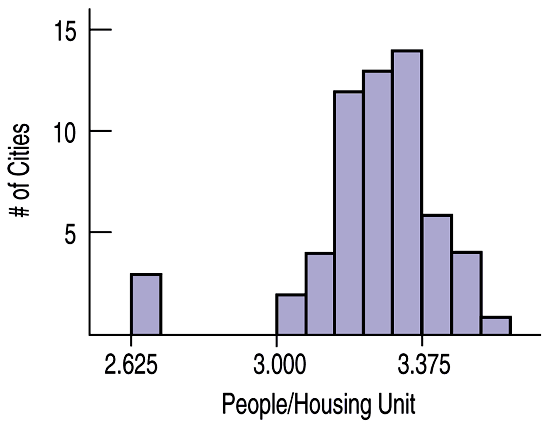 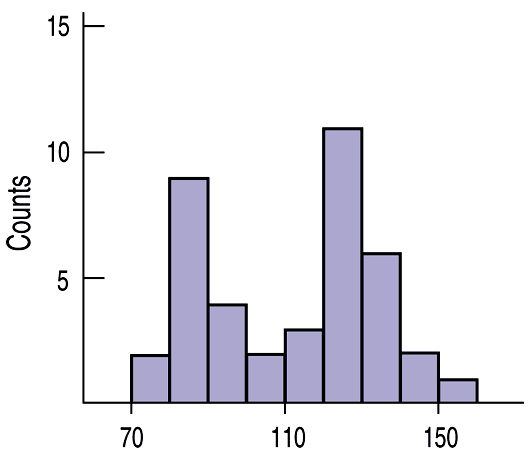 Center Depends on Shape
If Symmetric:
If Skewed:
Use median

This value will have half the data values below it and half above it
This value is pulled in the direction of outliers
*We let the calculator calculate this!
Spread Depends on Shape
If Symmetric:
If Skewed:
*The calculator can calculate the 
5 # Summary but you should memorize
the IQR formula!
*We let the calculator calculate this!
Kentucky Derby Winning Times
Dot Plot
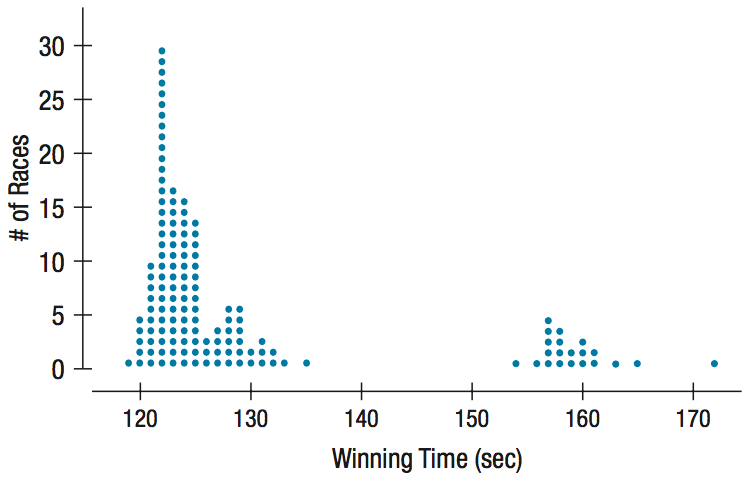 Retains Individual
Lable  Both Axes
Scale on Both Axes
Title
Shows Shape
Shows Modes
Shows Outliers
Earthquake Magnitudes
Histogram
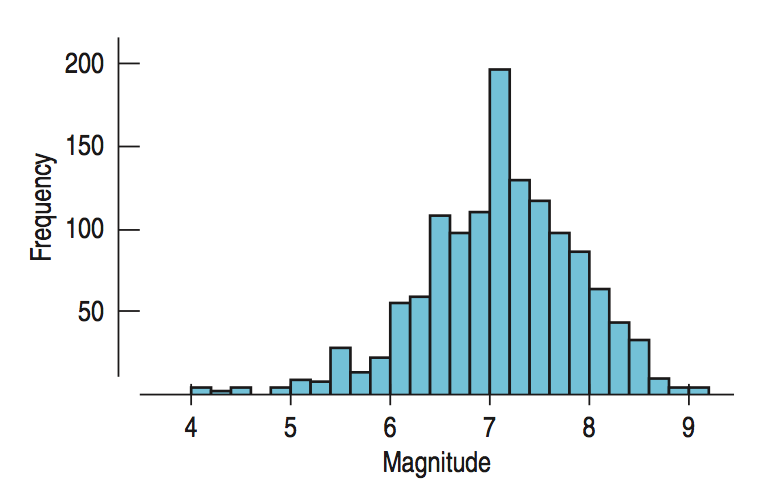 Stores Data in Bins
Lable  Both Axes
Scale on Both Axes
Title
Shows Shape
Shows Modes
Shows Outliers
Earthquake Magnitudes
Box Plot
Max
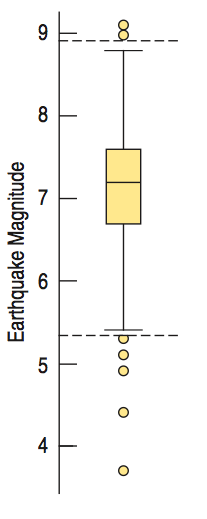 Right Fence
Lable  Axis
Scale on Axis
Title
Shows Center
Shows Spread
Q3
Center = Median
Q1
Left Fence
Min
Big Picture
Earthquake Magnitude
Always graph both using same scale to get big picture of shape, center, and spread
Enter Quantitative Data
STAT
EDIT
Highlight L1
CLEAR
ENTER
Enter data values
To Calculate Statistics
STAT
CALC
1-VAR STAT
Depending on your calculator
ENTER
OR
List:  L1
FreqList:  blank
Calculate
To Graph Histogram
STAT PLOT
PLOT 1
ENTER on “ON”
Type:  Choose Histogram
Xlist:  L1
FreqList:  1
WINDOW
Xmin=0 	    Ymin=0
Xmax=6	    Ymax=6
Xscl=1	    Yscl=1
GRAPH
# of Students
# of Pets
*You can TRACE the values
# of Pets
To Graph Box Plot
STAT PLOT
PLOT 1
ENTER on “ON”
Type:  Choose Box Plot
Xlist:  L1
FreqList:  1
WINDOW
Xmin=0 	    Ymin=0
Xmax=6	    Ymax=6
Xscl=1	    Yscl=1
GRAPH
MaxX=5
# of Pets
Q3=3
Med=2
Q1=1
MinX=0
*You can TRACE the values
# of Pets for each student
Enter Quantitative Data
STAT
EDIT
Highlight L1
CLEAR
ENTER
Highlight L2
CLEAR
ENTER

Enter data values
It is easier to enter this data as a frequency table instead because of the repeating data values
To Calculate Statistics
STAT
CALC
1-VAR STAT
Depending on your calculator
L1, L2   ENTER
OR
List:  L1
FreqList:  L2
Calculate
To Graph Histogram
STAT PLOT
PLOT 1
ENTER on “ON”
Type:  Choose Histogram
Xlist:  L1
FreqList:  L2
WINDOW
Xmin=0 	    Ymin=0
Xmax=6	    Ymax=6
Xscl=1	    Yscl=1
GRAPH
# of Students
# of Pets
# of Pets
To Graph Box Plot
STAT PLOT
PLOT 1
ENTER on “ON”
Type:  Choose Box Plot
Xlist:  L1
FreqList:  L2
WINDOW
Xmin=0 	    Ymin=0
Xmax=6	    Ymax=6
Xscl=1	    Yscl=1
GRAPH
MaxX=5
# of Pets
Q3=3
Med=2
Q1=1
MinX=0
New Example
In 2018-2019 season, there were nine defensive players on the Orlando Solar Bears hockey team.  The number of total minutes each player had spent in the penalty box during the season were 4, 6, 6, 10, 10, 12, 22, 41, and 122.  (Yes, Mike Monfredo really had 122 penalty minutes so far in that season!) 

Calculate the statistics and graph both a histogram and box plot.
Solution
In 2018-2019 season, there were nine defensive players on the Orlando Solar Bears hockey team.  The number of total minutes each player had spent in the penalty box during the season were 4, 6, 6, 10, 10, 12, 22, 41, and 122.  (Yes, Mike Monfredo really had 122 penalty minutes so far in that season!) 

Calculate the statistics and graph both a histogram and box plot.
Solution
In 2018-2019 season, there were nine defensive players on the Orlando Solar Bears hockey team.  The number of total minutes each player had spent in the penalty box during the season were 4, 6, 6, 10, 10, 12, 22, 41, and 122.  (Yes, Mike Monfredo really had 122 penalty minutes so far in that season!) 

Calculate the statistics and graph both a histogram and box plot.
Now describe the shape, center, and spread
Solution
In 2018-2019 season, there were nine defensive players on the Orlando Solar Bears hockey team.  The number of total minutes each player had spent in the penalty box during the season were 4, 6, 6, 10, 10, 12, 22, 41, and 122.  (Yes, Mike Monfredo really had 122 penalty minutes so far in that season!) 

Calculate the statistics and graph both a histogram and box plot.
Describe the shape, center, and spread
Shape:  Right Skewed, Unimodal
One outlier at 122
Center = Median = 10 
Spread = IQR = Q3 – Q1 = 31.5 - 6 = 25.5
How do we know about outliers?
We need to calculate the left fence and the right fence.
*Notice the Box Plot on the previous slide, the tail goes to 41 which is the last data value that is not an outlier.
* You should memorize the left and right fence formulas!
Homework
Complete Quiz Chapter 1-2
Complete HW Chapter 3
Read Cinderella PP